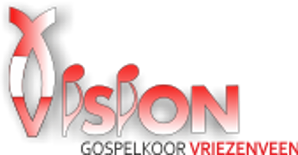 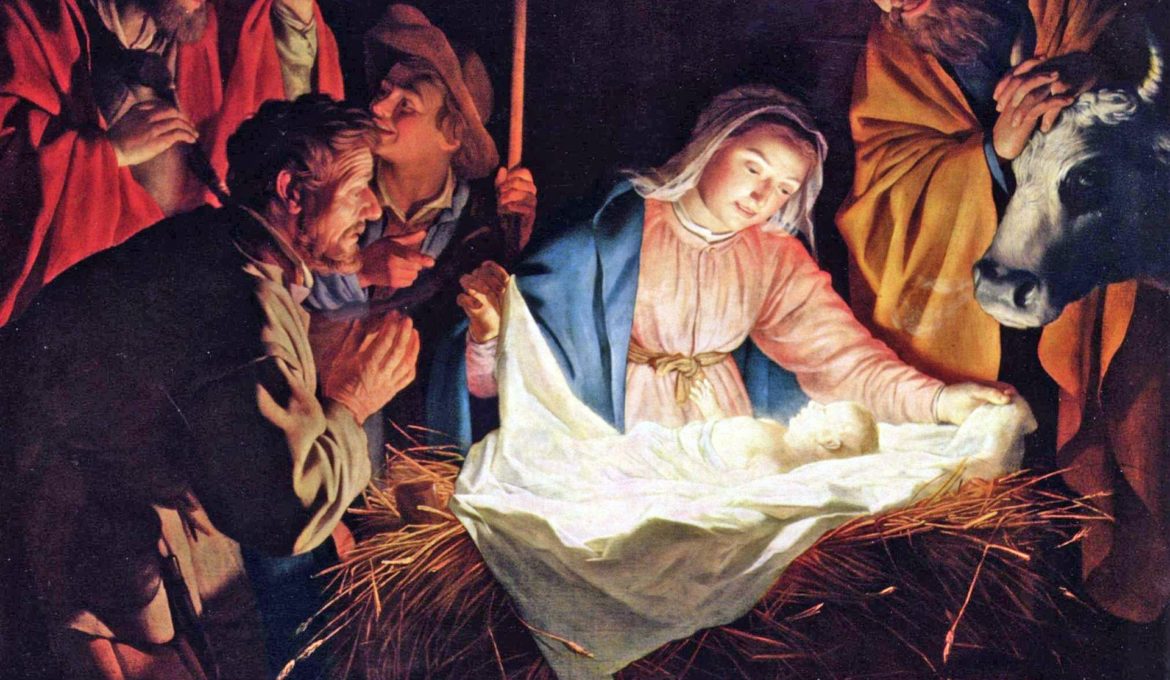 Christ be born in you
It could be any time
  It could be any night
  But this could be the night divine
  And this could be the once in time
  To all who seek and all who find
Het kan elk moment zijn. Het kan elke nacht zijn. Zou dit de nacht zijn dat het zal gebeuren? Zou dit dat ene moment zijn?
Christ be born in you
  Christ be born in you
  Let ev’ry heart prepare him room
  And ev’ry heart be open
Christus wordt in jou geboren
Laat elk hart zich openstellen en Hem verwelkomen
Christ be born in you
  May Christ be born in you
Opdat Christus in jou geboren mag worden
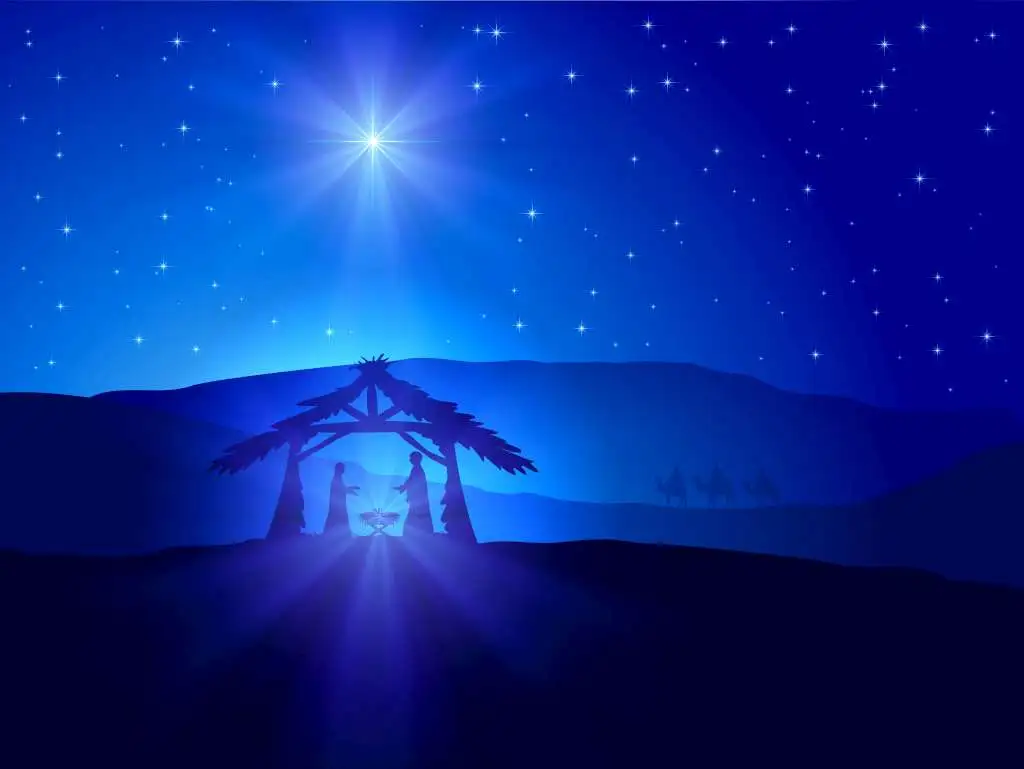 This, our soul’s delight
  Such a Savior’s sight
  And this could be that once in time
  That greets us in the night divine
  To all who seek and all who find
Het zien van onze Heiland
Dit zou dan dat ene moment zijn in deze nacht
Christ be born in you
  Christ be born in you
  Let ev’ry heart prepare him room
  And ev’ry heart be open
Christus wordt in jou geboren
Laat elk hart zich openstellen en Hem verwelkomen
Christ be born in you
  May Christ be born in you
Opdat Christus in jou geboren mag worden
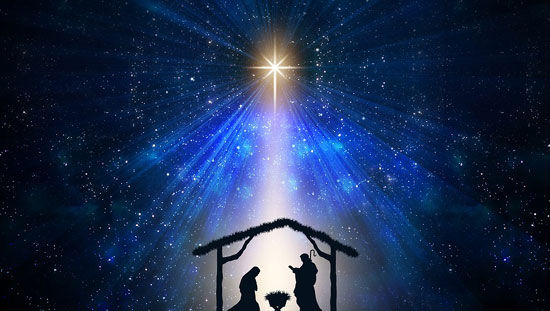 Could all our prayers be answered in
  just one shining moment?
  Our faith and hope and love assured
  in just this holy moment?
Kunnen al onze gebeden worden gehoord in dit heilige moment?
Verzekerd van ons geloof en hoop en liefde
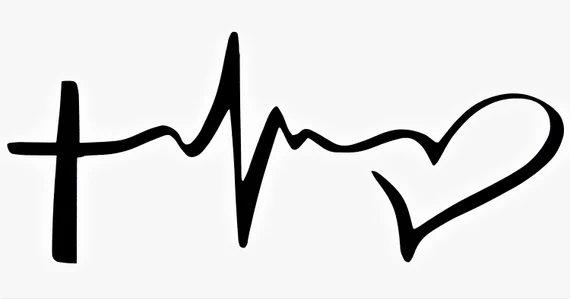 Christ be born in you
  Christ be born in you
  Let ev’ry heart prepare him room
  And ev’ry heart be open
  Christ be born in you
  May Christ be born in you
Christus wordt in jou geboren
Laat elk hart zich openstellen en Hem verwelkomen
Opdat Christus in jou geboren mag worden
*